第三课 普通话和方言
生词练习
生词表一的生词
标准语			普通话			方言
国语	华语	交流
官话方言、
晋方言、吴方言、闽方言、客家方言、粤方言、湘方言、赣方言、徽方言、
平话土话
先带读生词，可以在油管上找到一些方言和普通话发音对比的视频，让学生们先听听一些方言和普通话在同一个生词或者句子里的发音区别。看完视频，可以提问：
你们觉得说普通话的人可以跟说方言的人交流吗？
然后可以给学生提供一张显示中国十大方言的地图同时让学生找到每一个方言对应的地区或省名。
你们认为如果这两个地方的人只说方言，他们可以相互交流吗？
也可以通过提问分清这三者：
请问，中国的标准语是什么？
(普通话)
2. 普通话就是汉语的标准语，对吗？（对）
3. 美国有标准语吗？(没有)
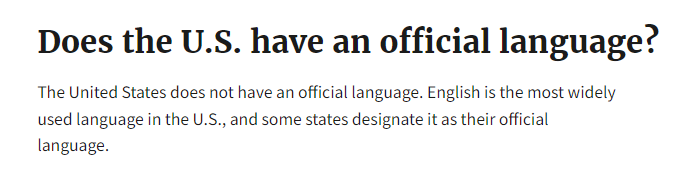 称呼: (noun) appellation, form of address; 
	   (verb) to call, address
我应该怎么称呼您呢？李先生还是李教授？(v.)
在不同的文化中，人们对长辈的称呼可能不一样。(n.)  
汉语在不同的国家和地区有不同的称呼。在中国大陆叫 “普通话”, 在台湾叫“国语”，在新加坡和马来西亚叫“华语”。(n.)
zhǎngbèi
elderly
建议老师找一两张“大家庭”的图片，比如：川普的一大家子，练习对长辈或者同辈的“称呼”，例如：姑姑，姑父，表姐，堂哥等等。
[Speaker Notes: 句2， 老师可以讲到在美国文化里孩子可以叫长辈的名字而不用加uncle, aunt之类，但在中国、台湾等汉语言文化圈则是“尊长孝幼”必须要有称呼。]
人口		超过		亿      排名
先带读，明确英文意思。然后通过提问练习这两个词。
请问，美国人口现在大约是多少？（see screenshot below, 学生可以通过已经学过的数字单位表述：大约是3亿3千4百9十万）
那我们也可以说：美国的人口（超过）3亿3千万。
请问，中国人口现在大约是多少？
人口大约是14.25亿。我们也可以说中国的人口超过14亿。
4. 请问，美国人口排名世界第几？中国呢？
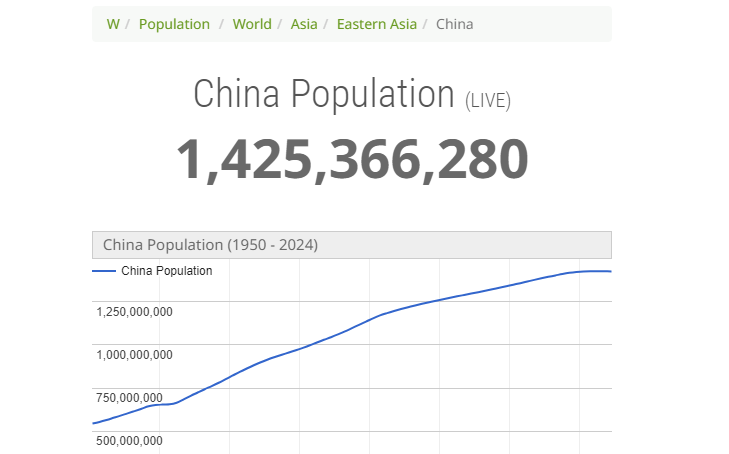 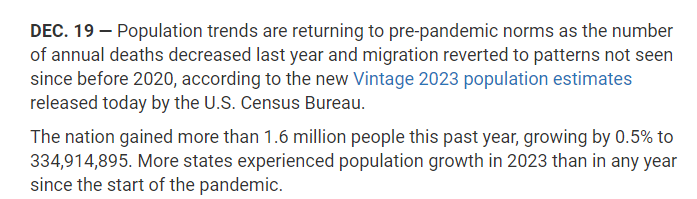 民族	   少数民族    	汉族	    族群(add-on word)
请老师先介绍前三个生词发音和英文意思，学完了解这三个词在中文里的使用后，再介绍“种族”这个词。

https://youtu.be/x21WLkQmG3g?si=xfkkO8zG3WuiY9Us
这个视频介绍了56个民族的服装和人口(时间较长，不用看完，只需要看1-2分钟即可，让学生意识到不同的民族是什么样的即可）。
请找一张56个民族大合照，可以挑选其中几个比较有特色的可以跟刚刚看的视频中服饰对应的族裔，比如：蒙古族、傣族、苗族（这几个族裔的服装都比较有特色）。再由不同族裔引出“少数民族”和“汉族”这两个概念。
看完视频让学生两人一组回答一系列问题：中国有多少个民族？有多少个少数民族？哪个民族人口最多？
https://www.163.com/dy/article/IFKU37PR0546N0C3.html （这篇文章里有中国的各个族裔人口数量）， 老师可以结合前面生词练习：汉族人口是多少？苗族人口是多少？

https://zh.wikipedia.org/wiki/%E8%87%BA%E7%81%A3%E6%97%8F%E7%BE%A4
这篇维基介绍了台湾的不同族群和人口占比。
[Speaker Notes: 如果有老师想介绍”种族” race, 请一定要分清民族(ethnic group)和种族不同概念哦。]
几乎              完全
(adv.) Almost, nearly
那个电影太没有意思了，我几乎快睡着了。
That movie is so boring, I almost fall asleep. 

2. 期末考试前，我要复习的科目太多了，几乎完全都没有时间睡觉。
Before the final exam, I need to review so many subjects, and I barely have time to sleep. 

3. 在中国现代城市里，传统的大家庭几乎完全不存在了，很多都是三口或者四口之家。
In modern cities of China, the traditional extended family has almost gone extinct. Many are just 3-person or 4-person families.
cúnzài
exist
[Speaker Notes: 这一讲也建议先出英文，让学生说中文。最后再说答案。也可以让学生找找课文里的例句。]
交流		使用		必要		口音 
（选词填空，请老师自己把这些括号处的答案扣掉）
为了方便(交流)，学好并且(使用)普通话是非常必要的。
因为美国是移民国家，所以你听到带(口音)的英语是很正常的，有时候这种(口音)甚至很浓重。
在中国大陆，因为各地方言很多，讲方言的人即使(使用)普通话的时候，也会带有比较浓重的(口音)。
使用普通话或者国语的人越多，大家就越容易(交流)。
对于中美两国来说，保持畅通的文化(交流)非常必要。
chàngtōng
smooth, unblocked
[Speaker Notes: 建议把这些例句根据老师自己的需要改成不同形式的练习：两人一组回答问题；选词填空、翻译、生词和对应中文释义连线、看图说句子，等等。]
1甚至		2差别       3几乎        4 完全
她每次出去吃饭____都要吃川菜。
说国语的台湾人和说普通话的大陆人交流起来 ____ 没问题。
他去很多国家旅游过，_____连那些你叫不出名字的小国家都去过。
那个美国人的普通话说得太好了，完全没有口音，跟中文母语者____ 没有 ____！
十大方言之间有很大的_____。如果这些人只说方言，会造成交流困难。
[Speaker Notes: *第4句的第一个空可以填上面的三个副词的任何一个，这完全取决于说话者的主观表达。请一定要把这类副词在句意里的这种subtle 差别告诉给学生。另：一般人可能会避开使用“完全”两次，为了不重复。但在某些语境里，这样的重复可以表达强调、惊叹的意思。]
幅员辽阔			历史悠久
These two 4-character words are usually used as fixed expressions.
中国是一个幅员辽阔、历史悠久的国家。
芝加哥很多的建筑大楼都体现出了历史悠久的建筑风格。
美国幅员辽阔，有丰富的自然资源。
伦敦是一座历史悠久的城市。
建议把这些例句根据老师自己的需要改成不同形式的练习：两人一组回答问题；选词填空、翻译、生词和对应中文释义连线、看图说句子，等等。
生词表二的生词
据...   统计   		约		教育部
据统计，中国人口约14.25亿，美国人口约3.3亿。

据教育部统计，2024年中国大学毕业生人数将超过1100万。

据他说，他约有四年以上的工作经验。

据人力银行统计，台湾在2022年约有不到16万年轻人给公司企业投简历。这是因为很多20岁以上、30岁以下的年轻人都不想当上班族，而更愿意兼职工作。
建议把这些例句根据老师自己的需要改成不同形式的练习：两人一组回答问题；选词填空、翻译、生词和对应中文释义连线、看图说句子，等等。
识字(率)			也就是说			规范
据美国教育数据统计中心报道，2023年美国人的识字率是79%，也就是说有21%左右的成年美国人不识字。(The National Center for Education Statistics=NCES)
据世界银行统计，2023年中国人的识字率是97%。（World Bank open data）
据中国教育部统计，现在中国有80%左右的人口会说普通话，95%以上的识字人口会使用规范汉字。
建议把这些例句根据老师自己的需要改成不同形式的练习：两人一组回答问题；选词填空、翻译、生词和对应中文释义连线、看图说句子，等等。
行为规范、法律规范、道德规范、行业规范、技术规范
仍然			进行(very formal expression)
在中国有20%的人口，相当于3亿人，仍然不能用普通话进行交流。
当说两种不同方言的人见面后，他们可以通过普通话进行交流。
在现代中国，网上购物是每天都在进行的事情。
虽然外面天气很冷，他们仍然在进行户外训练。
[Speaker Notes: 提供的这些例句，可以中英互译，也可以改为选词填空，看老师们自己的灵活安排。本张的生词用蓝色字体，本课学过的生词都使用了红色的字体。]
体现		不断
不断高速发展的经济体现了一个国家的实力。
学生在课堂上不断提问体现了他们的学习积极性。
随着科技的发展，社交媒体的使用不断增多，体现了人们交流方式的变化。
中文系举办各种活动，这让学生们的课外体验不断增多，也体现了教育的多样化。
[Speaker Notes: 提供的这些例句，可以中英互译，也可以改为选词填空，看老师们自己的灵活安排。本张的生词用蓝色字体，本课学过的生词都使用了红色的字体。]
扩大			范围
这家网络公司在不断扩大其业务范围。
我们学中文的时候，要不断扩大我们的视野范围，多看多听多说中文。
在现代社会，随着人们活动范围的不断扩大，跨地域交流的增多，会说普通话也变得越来越重要了。
在世界范围内，美国和中国是两个非常重要的大国。
shì  yě
vision, perspectives,
[Speaker Notes: 可以中英互译，也可以选词填空，看老师们自己的灵活安排。本张的生词用蓝色字体，本课学过的生词都使用了红色的字体。]
风俗
很多传统节日都是当地风俗的体现。
学中文可以帮助你跨地域了解中国的文化背景和风俗习惯。
不同地域的文化风俗体现了多元的民族性。
如果你去外国，会担心难以融入当地的文化风俗吗？
[Speaker Notes: 可以中英互译，也可以选词填空，看老师们自己的灵活安排。本张的生词用蓝色字体，本课学过的生词都使用了红色的字体。]
1当地		vs.		2本地
我们需要在____1___ 的市场购买蔬菜和肉类。(The speakers are not at the same place as the market locates. )
这家公司在____2___ 拥有很好的声誉。(The speaker is at the same place where this company locates.)
我是___2____ 人，对这里的传统风俗很了解。
请问，博尔德___1____ 的气候怎么样？(You are an out-of-state student planning to come to study at Boulder the very first time, and you are not in Boulder when asking this question. ) 
很多州立大学都为____1&2____ 的学生提供州内学费减免的机会。(depending on where the speaker is when expressing this statement)
[Speaker Notes: In English, both means “local” but has subtle difference.
“当地”(HSK5:人、物或事情发生的那个地方）
“本地” (人、物或事情发生的这个地方)
当地 usually denotes the location where a certain event, activity, or situation takes place. This term underscores the specific place where an event or activity happens at a given time, which can be a city, region, or country. While 本地 is more often used to refer to the native place or origin of a person or thing. It can also indicate where someone was born, grew up, or currently lives, emphasizing the connection with a specific region or country.]